Web and Gui Automation with Jenkins
Aytunc Beken
Turkcell
aytunc.beken@turkcell.com.tr
@jenkinsconf
Agenda
Who Am I ? 
Who I Work For ?
Why We Did ? 
What We Did ? 
How We Did ? 
How Does It Work ?
An Example
Tricky Points
Q&A
Who Am I ?
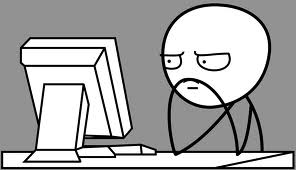 Who I Work For ?
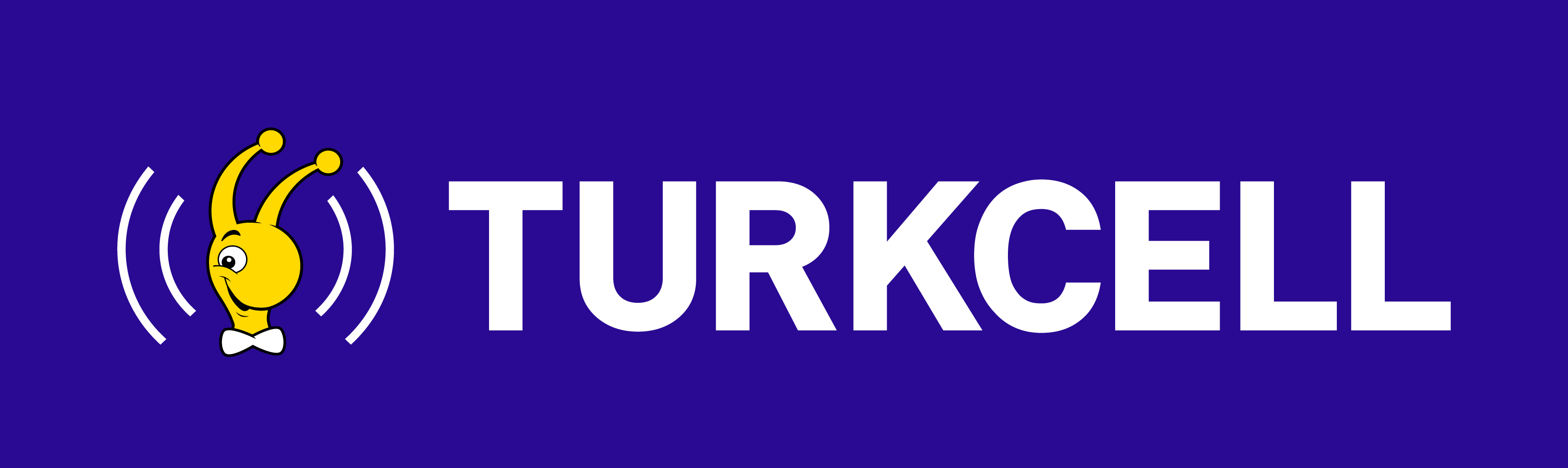 Why We Did ?
Wanted To Automate Everything
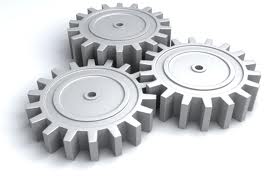 Why We Did ?
What We Did ?
Integrations
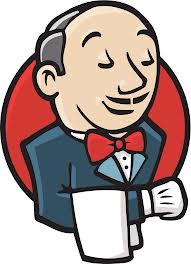 Applications
Operation Systems
Servers
WEB AND GUI AUTOMATION
What We Did ?
What We Did ?
Recipe
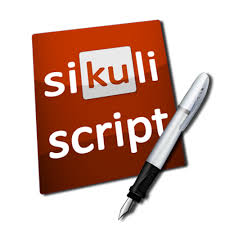 Recipe
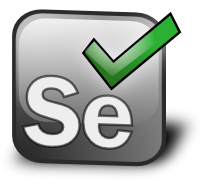 How We Did ?
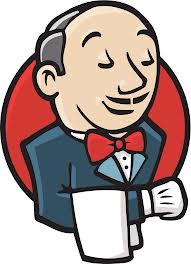 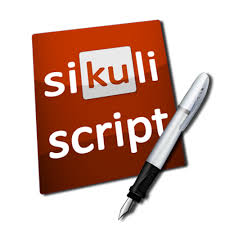 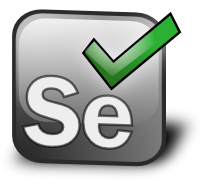 J. Agent
J. Agent
JUnit
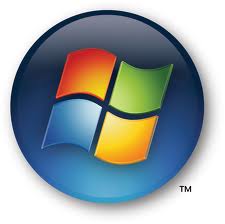 Input
Trigger
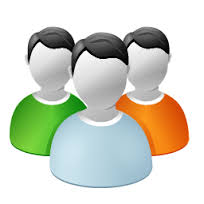 HP OO
&
Maximo
Service Desk
How Does It Work ? – Type 1
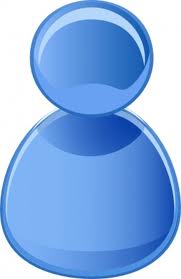 Maximo
Service Desk
Request
Trigger
HP OO
USER
SUCCESS
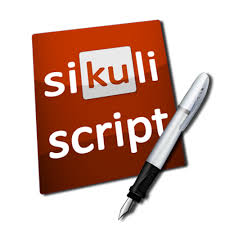 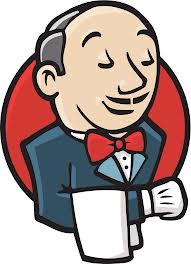 Run
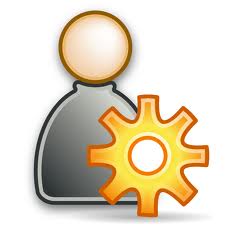 FAIL
ADMIN
How Does It Work ? – Type 2
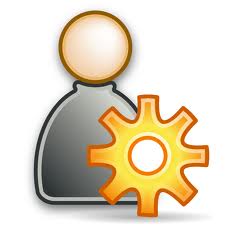 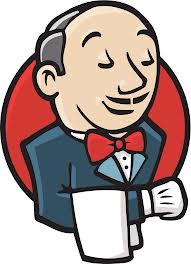 Request
ADMIN
SUCCESS
Run
FAIL
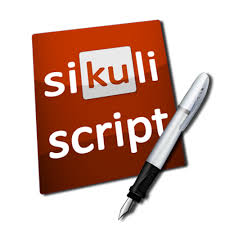 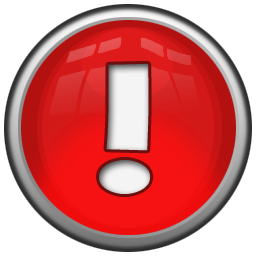 Tricky Points
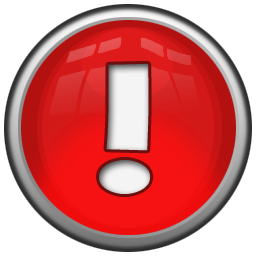 An Example – Reset User
An Example – Monitoring
An Example - Administrator
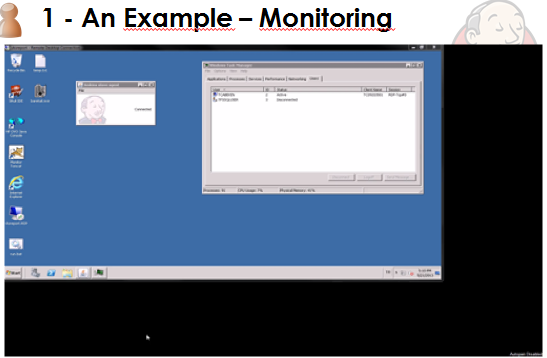 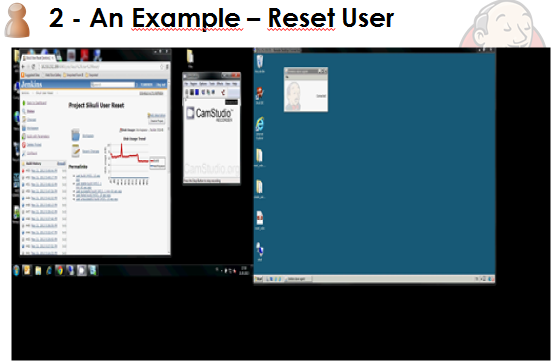 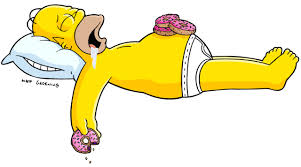 Q&A
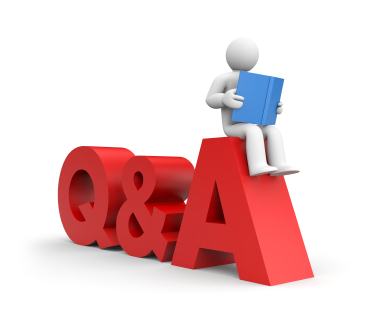 Thank You To Our Sponsors
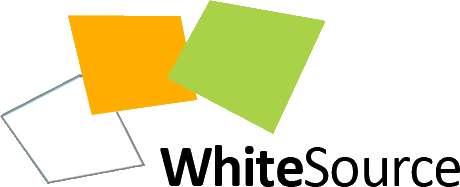 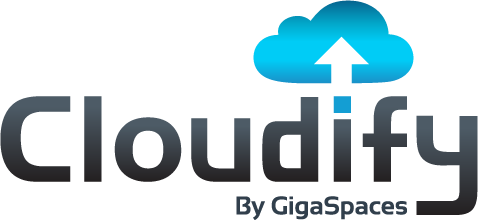